Les formes
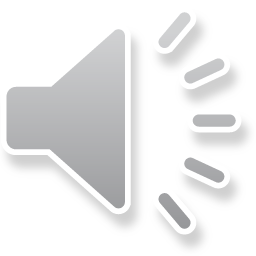 Le rectangle


Auteur: I. YABRE
Voix off: Madame SOURABIE
Suivant
Clique sur la forme pour découvrir son nom
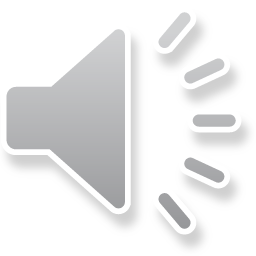 Suivant
Clique sur le rectangle
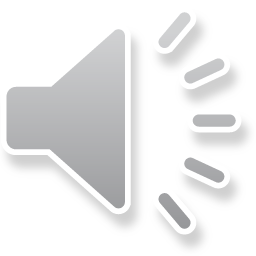 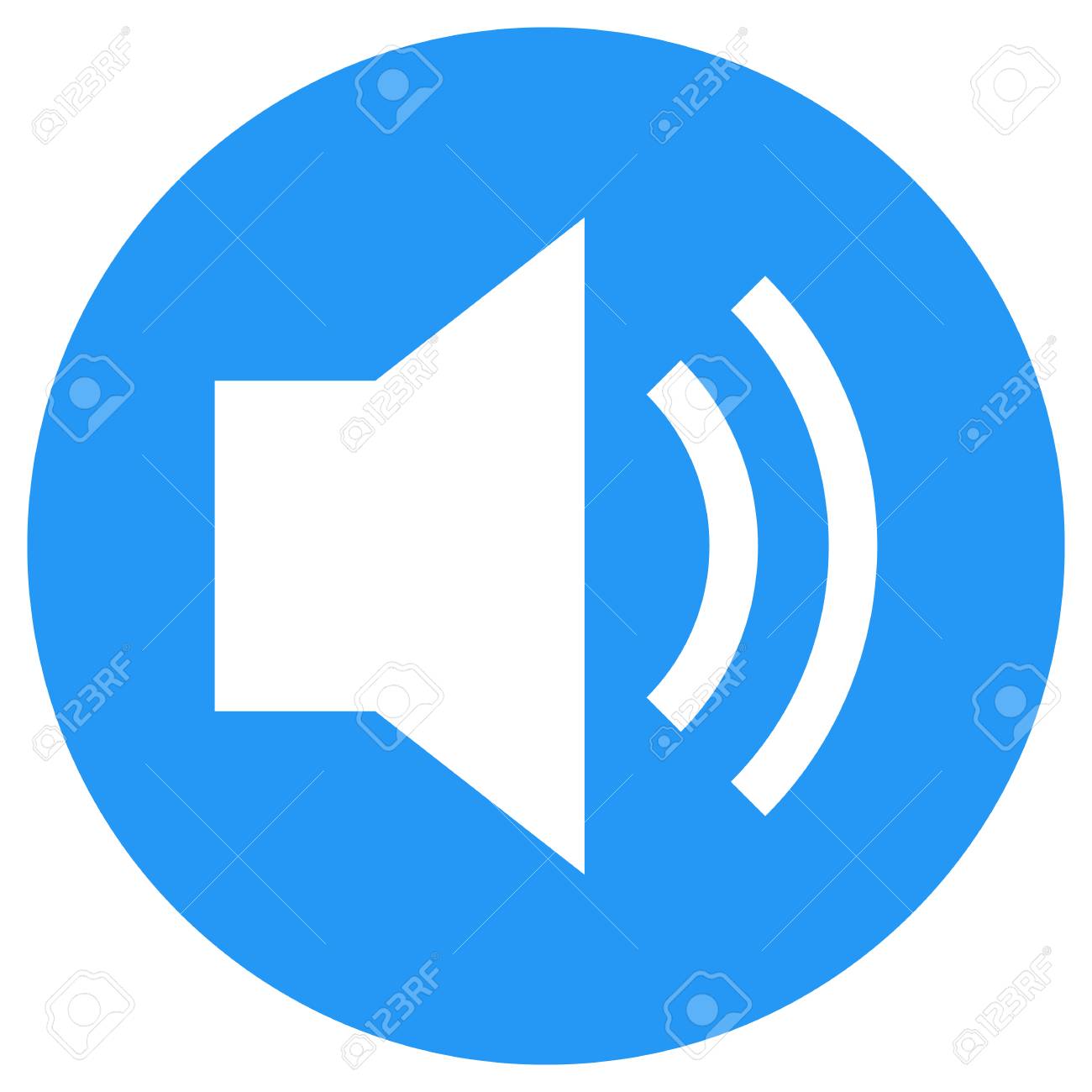 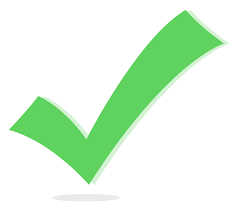 Suivant
Clique sur le rectangle
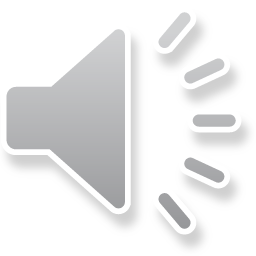 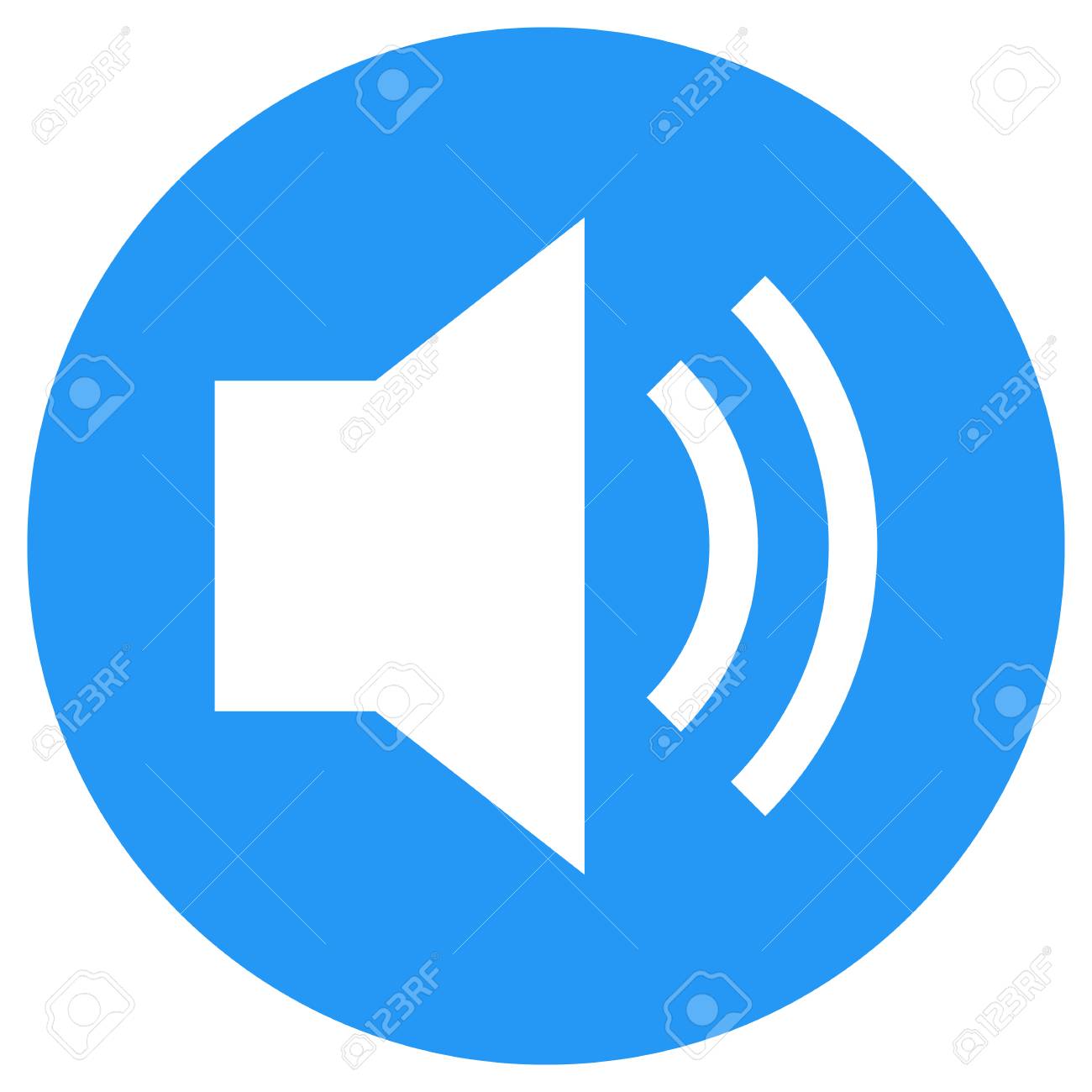 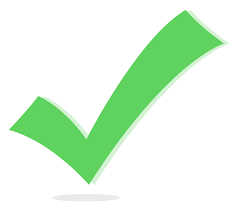 Suivant
Clique sur le rectangle
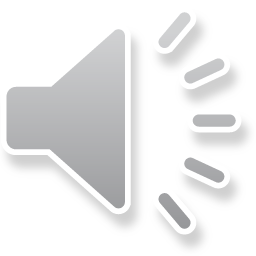 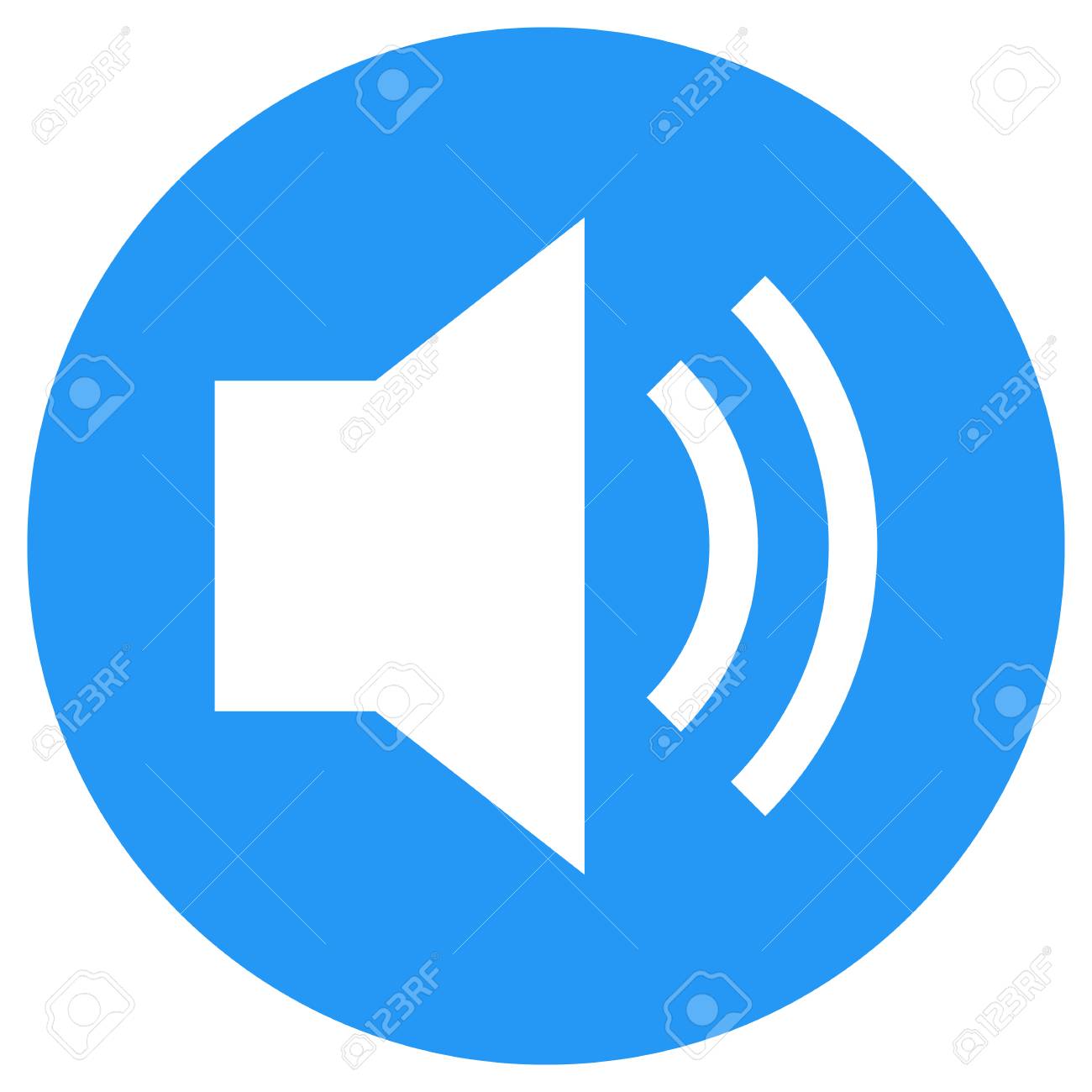 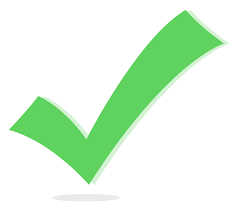 Suivant
Clique sur les rectangles
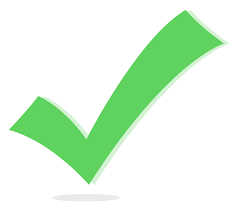 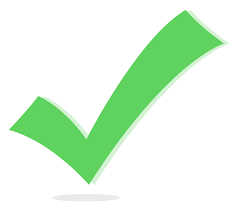 Suivant
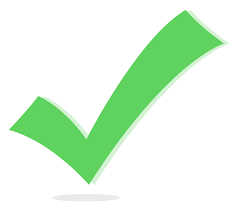 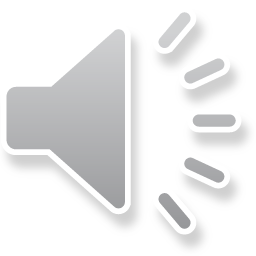 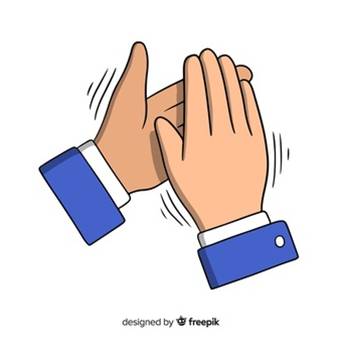 FIN